Топиарий из ячеек 
из-под яиц часть 2
Мастерим вместе с детьми
из бросового материала
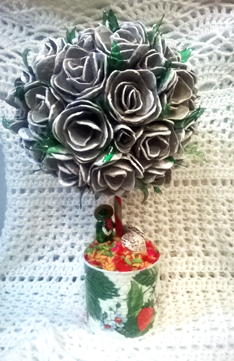 Автор:  Моор Нина Александровна - 
педагог первой квалифицированной категории
муз. руководитель МБДОУ №1 «Сибирячок»,
руководитель кружка по ручному труду 
«Мастерская эльфов», города Бердска,
 Новосибирской области, 2016г.
Подготавливаем основу под топиарий.
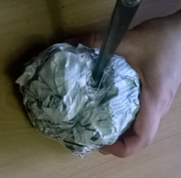 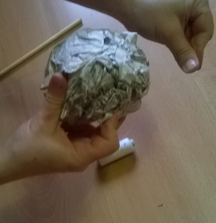 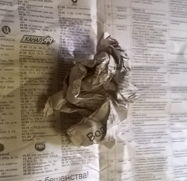 Делаем отверстие для палочки.
Обматываем нитками, формируя шар.
Сминаем друг в друга три газеты.
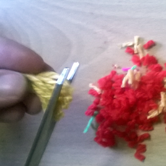 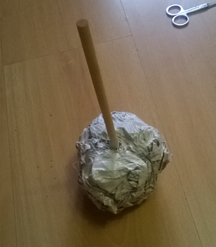 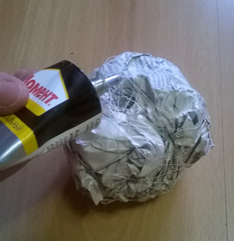 Мелко нарезаем шерстяные нитки,
 необходимого цвета.
Заливаем  в отверстие клей, 
у меня клей «Момент-кристалл».
Вставляем и приклеиваем палочку,
У меня от леденца.
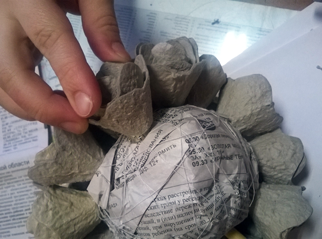 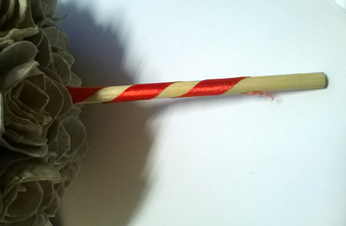 Обматываем атласной лентой нужного цвета.
Приклеиваем цветы по всему шару, 
я клеила клеем-пистолетом.
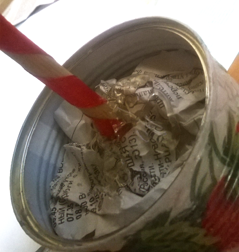 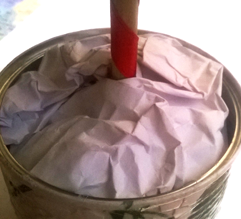 В заранее подготовленную 
емкость (у меня консервная банка.
Декорированная декупажем)
вклеиваем наш топиарий.


Для устойчивости, на дно 
положите камни, закройте дно газетой, 
а на самый верх уложите белую бумагу.
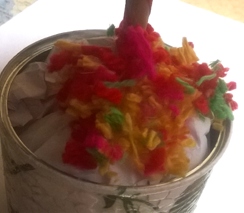 Декорирование.
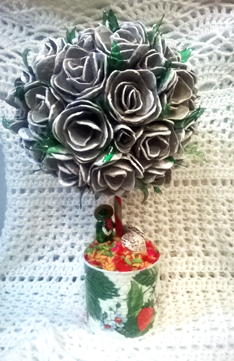 Приклеиваем нарезанные нитки.
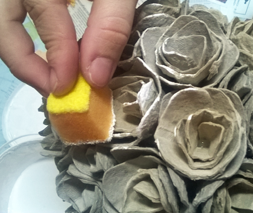 Между цветами листочки из пластиковой бутылки. 
Украшаем персиковыми косточками  и игрушкой
Просушиваем. Любуемся результатом!
Красим («прочпокиваем») 
акриловой краской цветы.
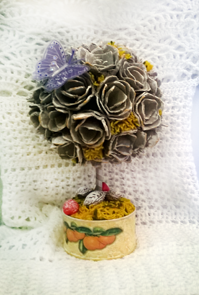 Вот такие топиарии мы смастерили с детьми старшей 
и подготовительной групп.
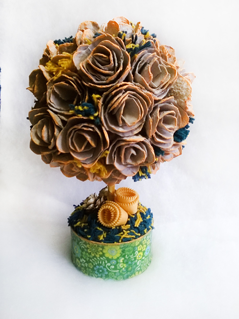 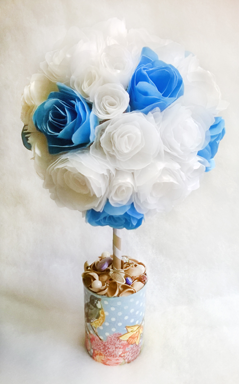 А этот топиарий выполнила таким же способом моя дочь, 
но из пластиковых лотков.

Спасибо за внимание.
Вдохновения Вам и чудесных поделок!